Ako najlepšie využiť roky strávené štúdiom na FiF UK?
Miroslav Malinovský, 27. 11. 2024, BELONG deň
Štruktúra
1. Niekoľko odporúčaní
2. Skupinový brainstorming (WG 1, WG2)
3. Kvíz a vyhodnotenie
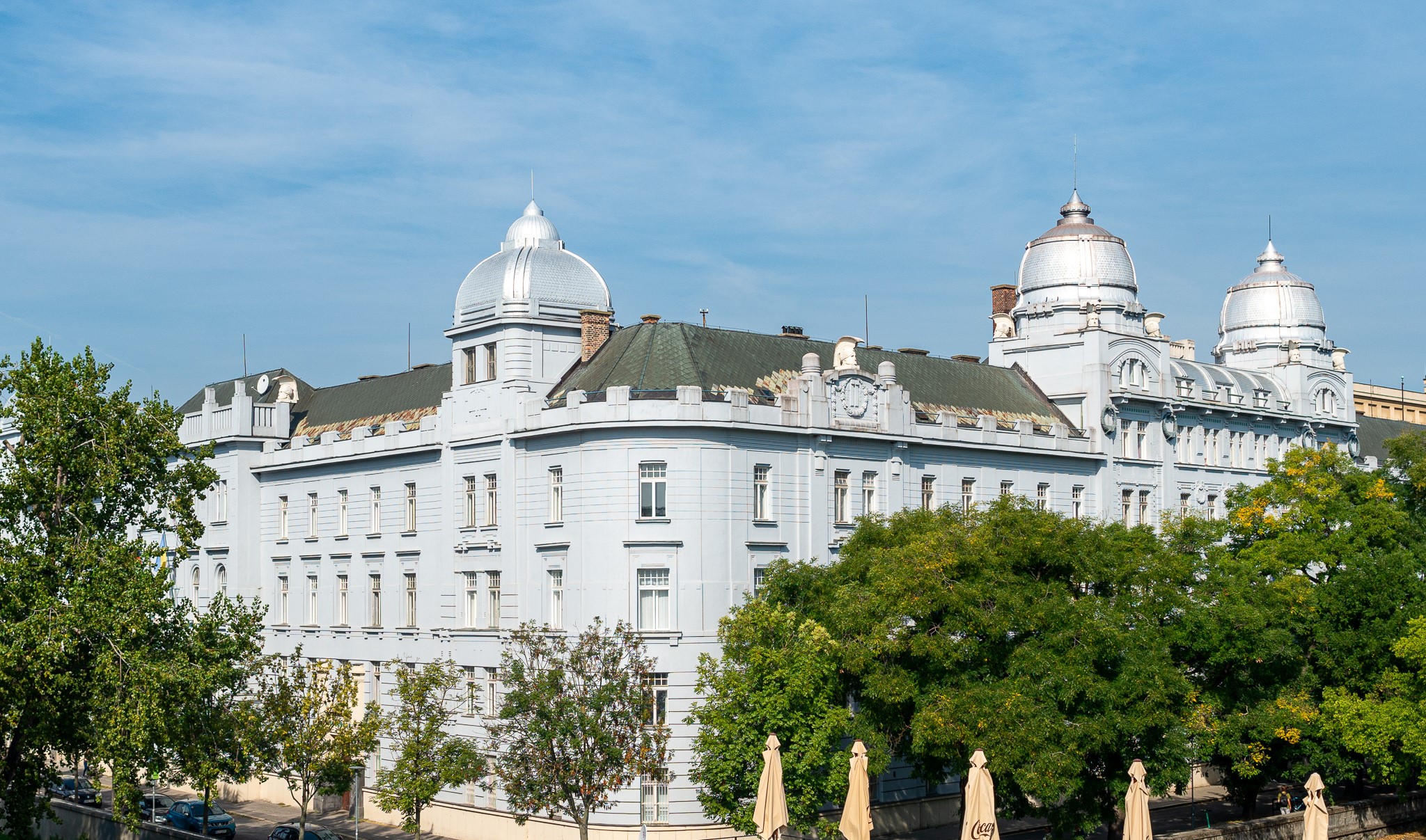 Dôraz na formálne vzdelávanie
Teoretické poznatky v odbore
Jazykové zručnosti
Zisk vysokoškolského titulu
Uplatnenie sa
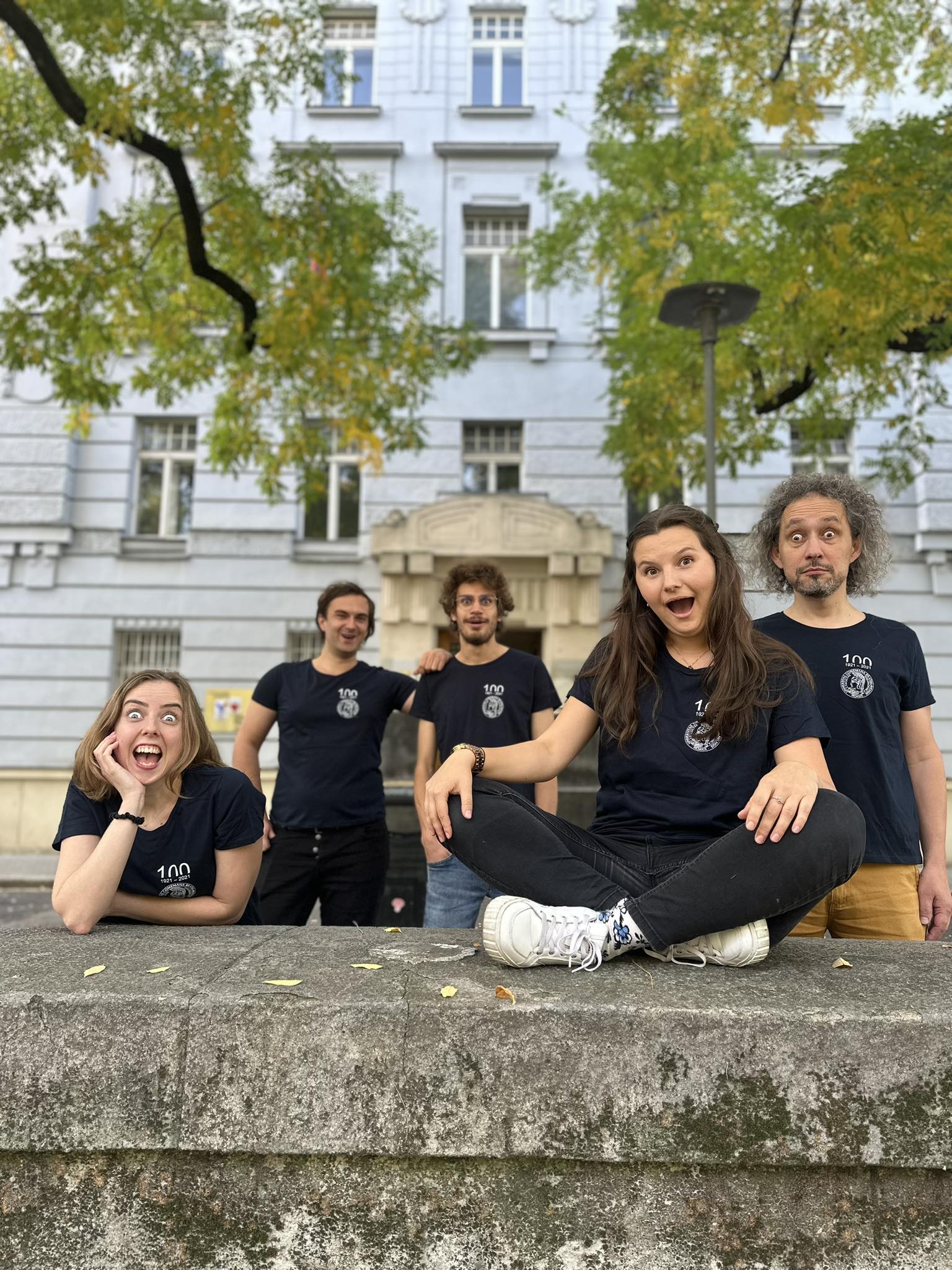 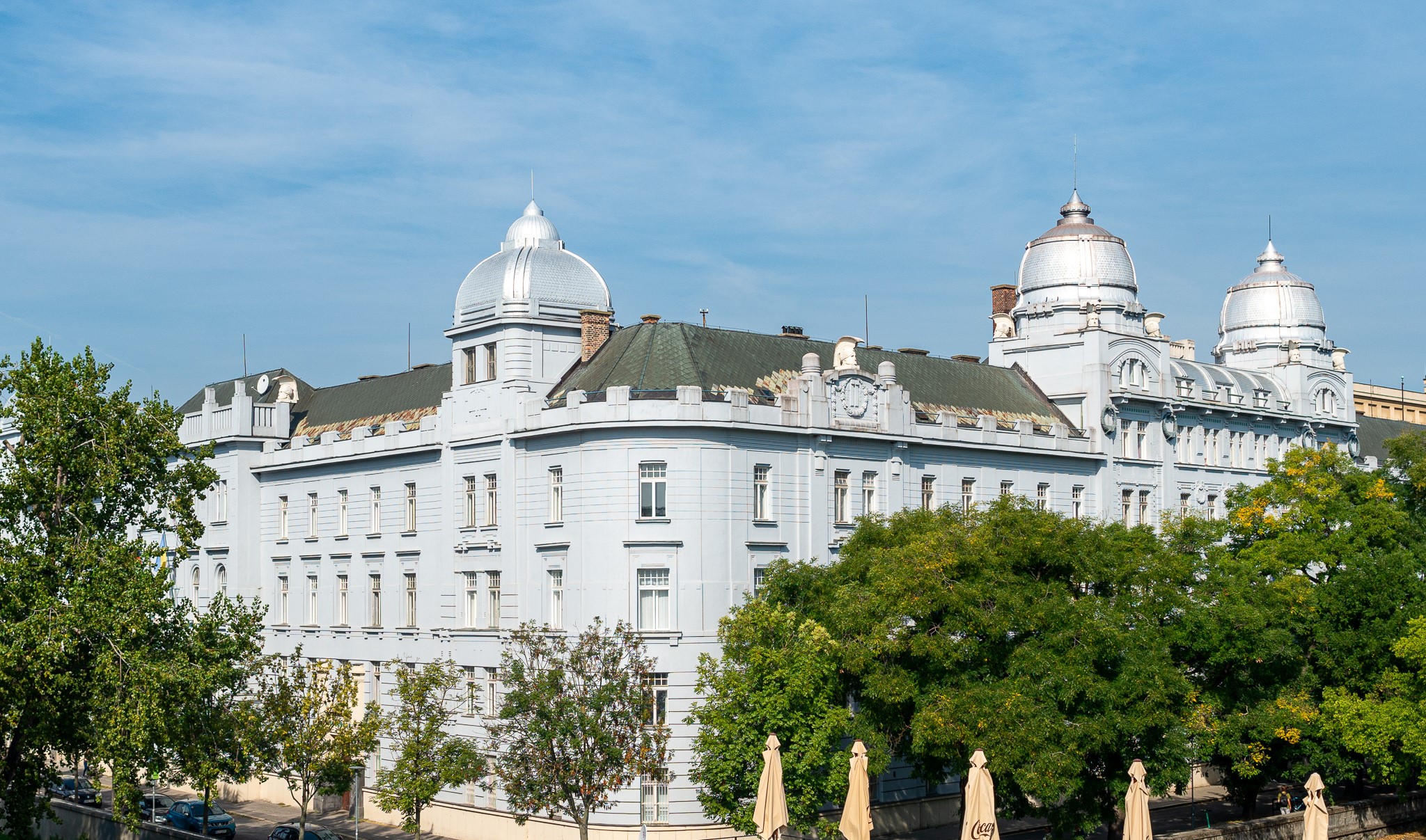 2. Neformálne vzdelávanie a oveľa viac
Rozvoj mäkkých zručností (time management, komunikácia, tímová práca)
Budovanie vlastnej identity
Zahraničné mobility
Stáže
Sieťovanie, kontakty
Študentské spolky
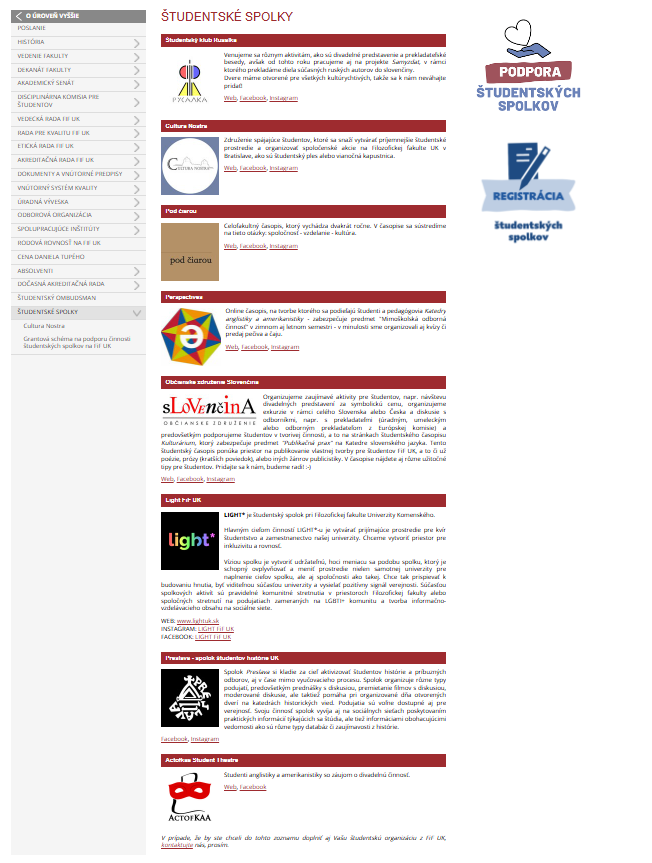 Sebarealizácia
Nové priateľstvá
Spolupráca
Budovanie skupinovej identity
Zoznam otváraných študijných programov
Zahraničné mobility
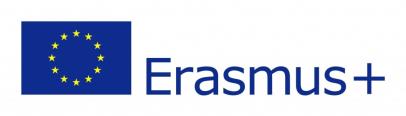 Zahraničné  pobyty v rámci programu                                            a CEEPUS   na prestížnych európskych i mimoeurópskych univerzitách
FiF UK má takmer 200 zmlúv s univerzitami v Európe i vo svete, každoročne vycestuje na zahraničný študijný pobyt cca 200 našich študentov.
Spoznanie iných kultúr
Rozvoj samostatnosti
Jazykové zručnosti
Stáže, praxe
Praktické skúsenosti
Kde-tu kredit navyše
Kontakty
Lepšie uplatnenie

prekladateľské a tlmočnícke praxe pre študentov cudzích jazykov, pedagogické praxe pre študentov učiteľstva, stáže na ministerstvách a ambasádach, spoluprácu s médiami, s muzeálnymi a galerijnými inštitúciami pri realizácii odborných praxí
Ekonomické príležitosti
Športové vyžitie
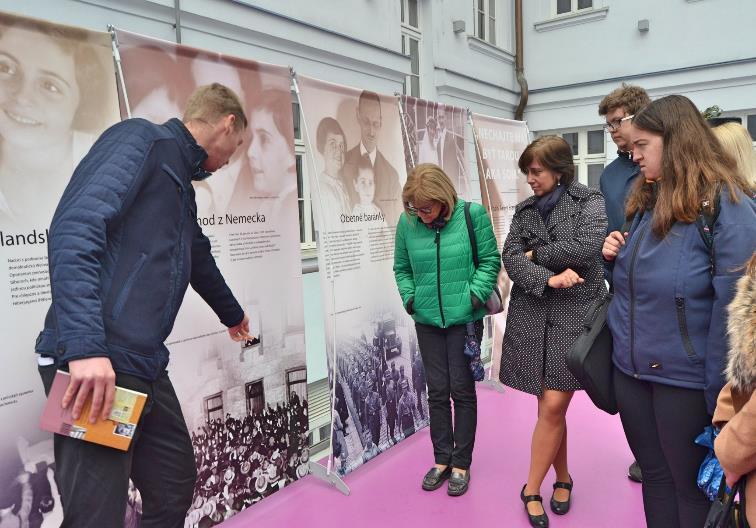 Kultúrny život
výstavy
premietanie filmov
prednášky a diskusie na aktuálne témy
študentské divadlo
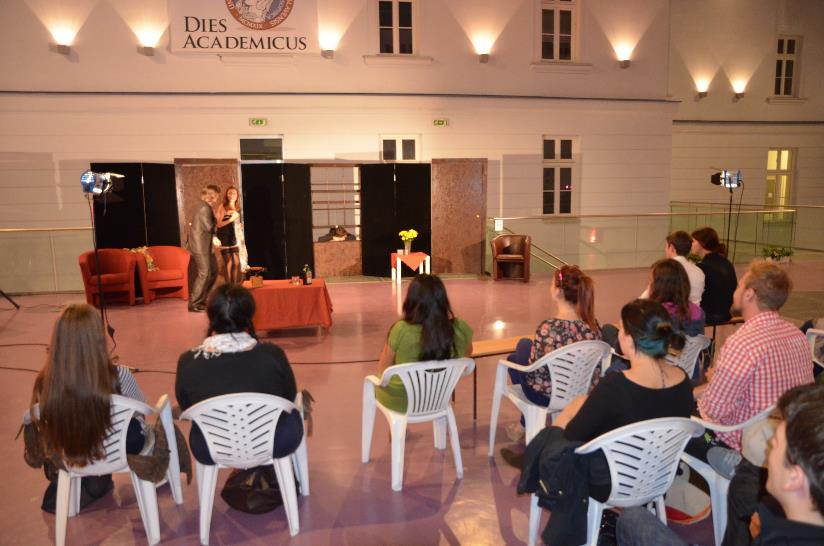 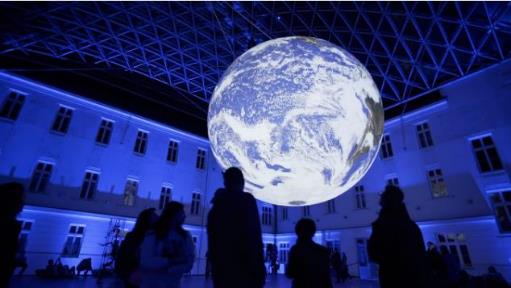 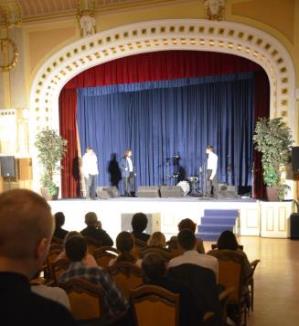 Orgány akademickej samosprávy
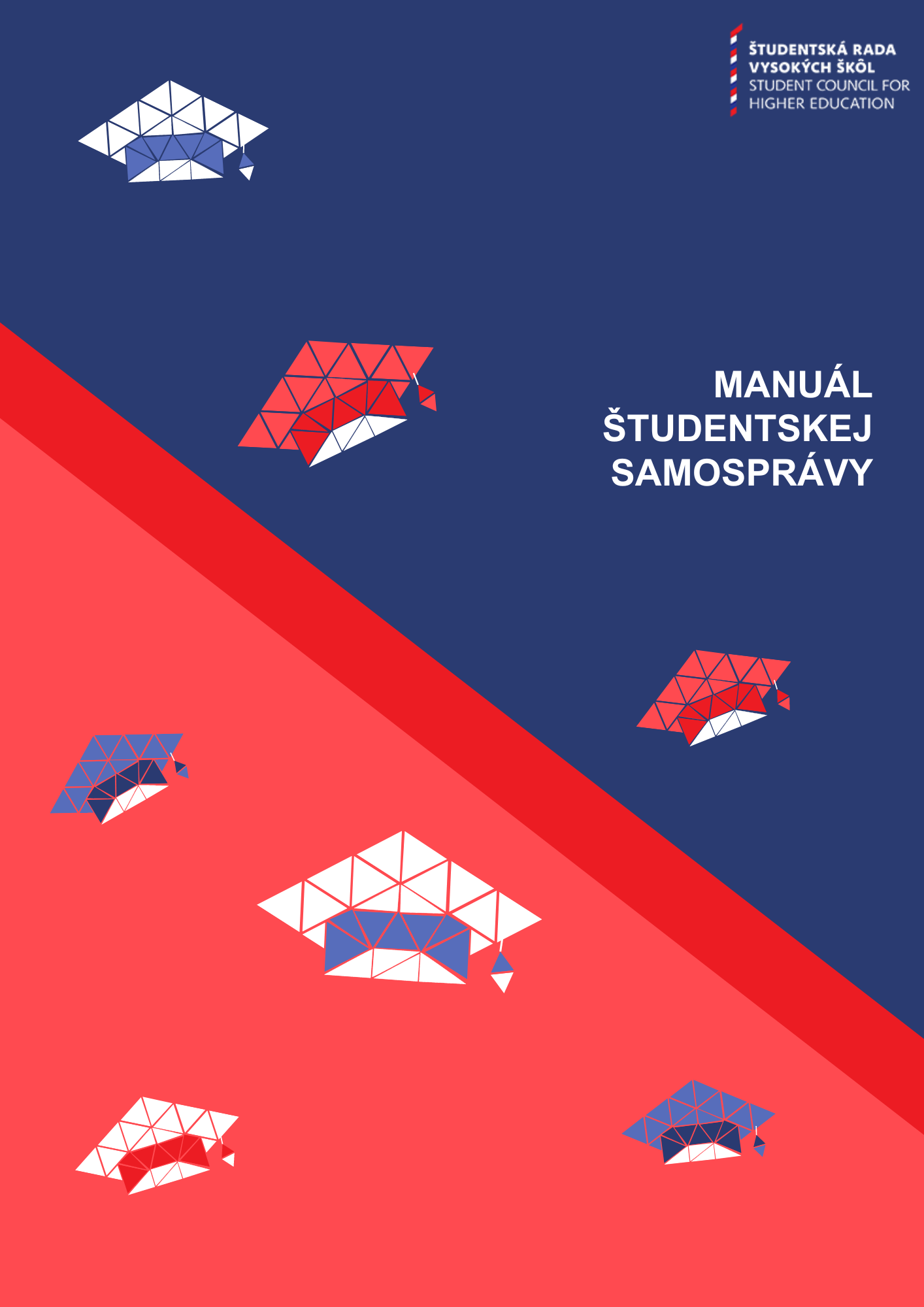 Zmysluplné zapojenie študentstva
Podiel na rozhodovaní
Zlepšovanie podmienok na štúdium
Zvyšovanie kvality vysokého školstva
Občianska angažovanosť
WG 1: Roky na FiFke – Pozitívne príležitosti a priestor na zlepšenie
WG 2: Slovenské vysoké školstvo – pozitíva a slabiny
Kvíz
https://docs.google.com/forms/d/1Ml8qH7bPiOHP3pr6s501rQHpxyKpLuZ3LdWGbEo3EUQ/edit?pli=1&fbzx=-7281508360187187509&pli=1
Ďakujem pekne za Vašu pozornosť!